An Atom?
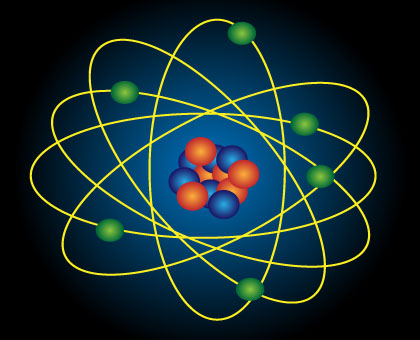 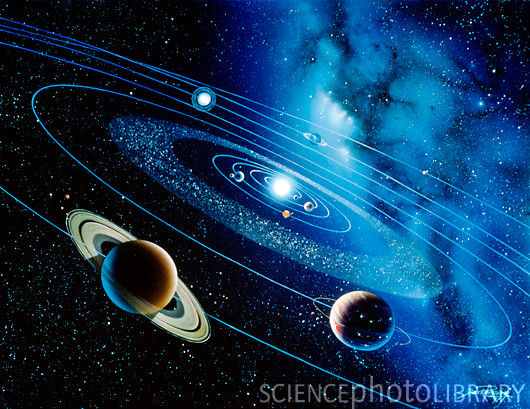 Gravitational Force of the Sun?
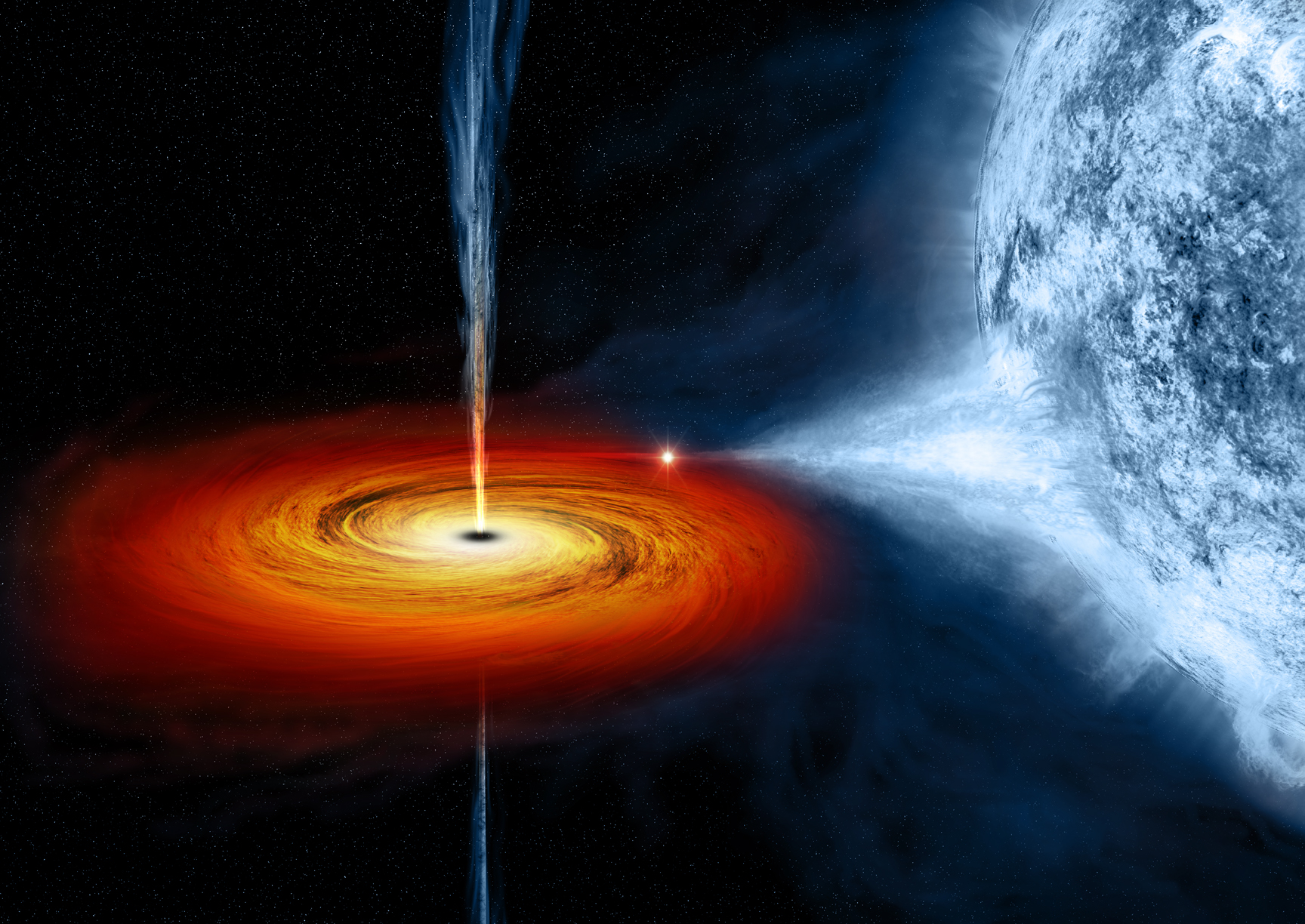 A Black Hole?
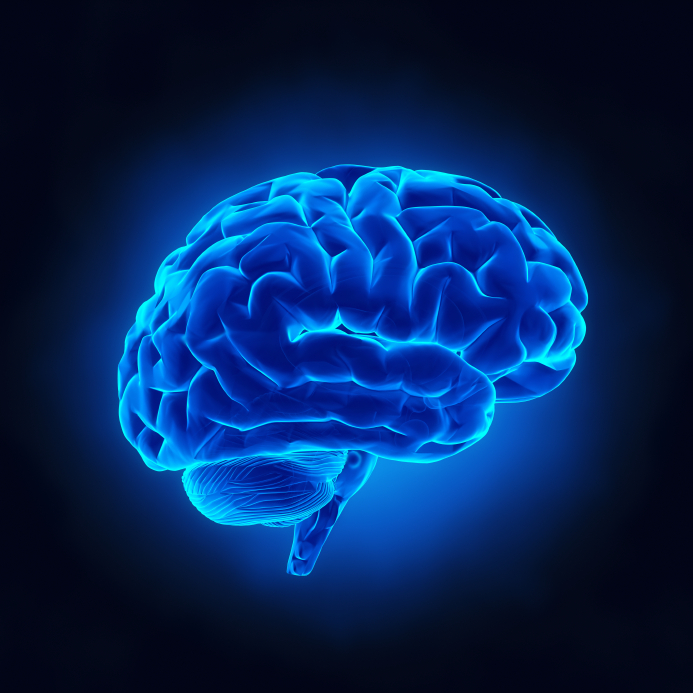 SELFWILL
The power to determine our own actions.
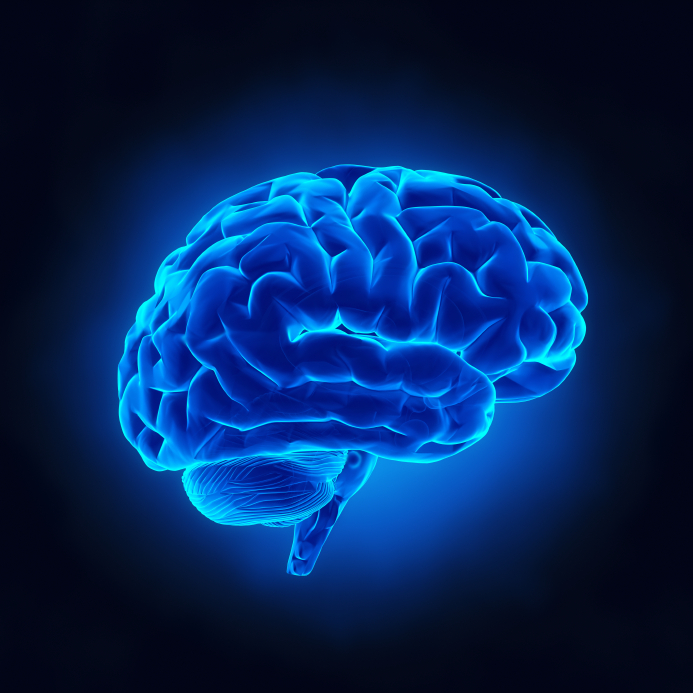 SELF WILL
Selfishness:  Human will that has removed its focus from God and enthroned its own interests.
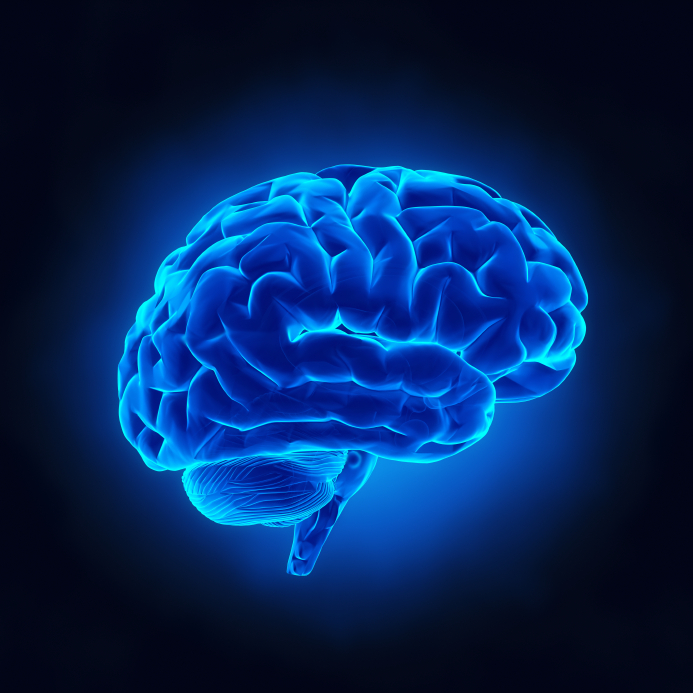 SELF WILL
“You are not mindful of the things  of God, but the things of men.”

Matthew 16:23
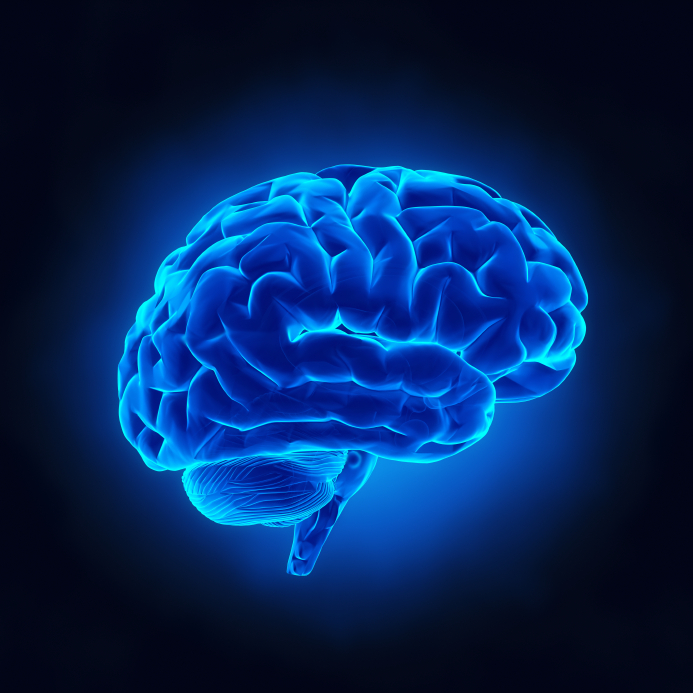 “If anyone desires to come after Me, let him ...”
SELF WILL
Deny himself.
Take up his cross.
Follow Me.
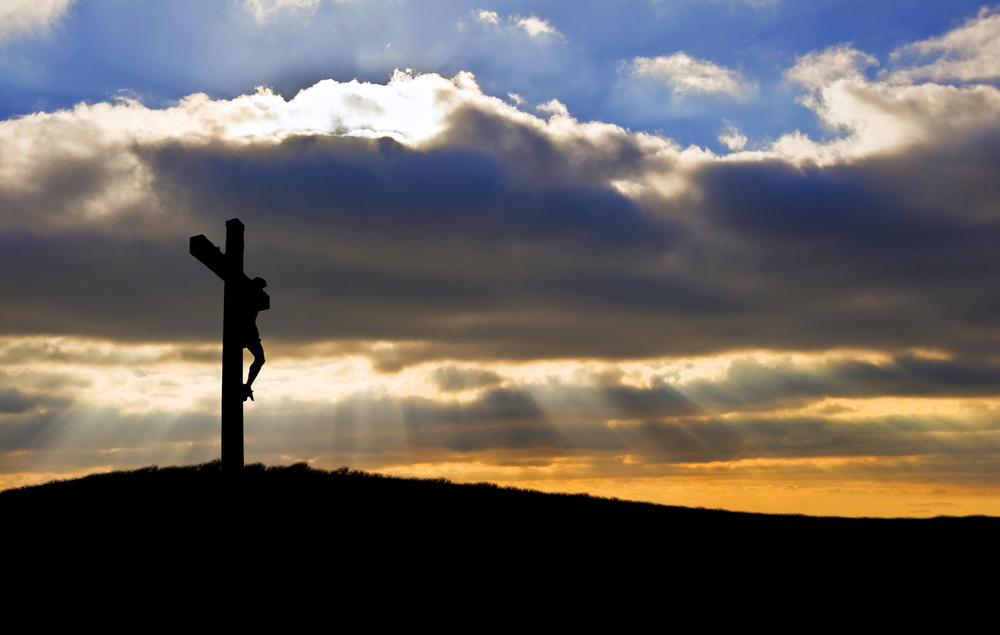 And He died for all, that those who live should live no longer for themselves, but for Him who died for them
and rose again.

2 Corinthians 5:15

I have been crucified with Christ; it is no longer I who live, but Christ lives in me;
Galatians 2:20
and the life which I now live in the flesh I live by faith in the Son of God,

who loved me and gave Himself for me.
